Η ΑΝΑΣΤΑΣΗ ΤΟΥ ΛΑΖΑΡΟΥ
Π.Γ.Ε.Σ.Σ.
Β2
ΘΡΗΣΚΕΥΤΙΚΑ
ΚΕΦΑΛΑΙΟ 25
ΕΠΙΜΕΛΕΙΑ: ΚΑΡΝΑΡΟΥ ΧΡΙΣΤΙΝΑ
ΕΠΕΞΕΡΓΑΣΙΑ 4
Όλα τα στοιχεία της δ’ σκηνής του κειμένου εξιστορούνται στην εικόνα της ανάστασης του Λαζάρου. Παρατηρώντας την εικόνα περιγράψτε:
το τοπίο της σκηνής
τη στάση και την έκφραση του Ιησού
τη στάση και την έκφραση των αδερφών του Λαζάρου
τη σκηνή του αναστημένου Λαζάρου στην είσοδο του μνήματος
Η ΕΙΚΟΝΑ ΚΑΙ ΤΟ ΚΕΙΜΕΝΟ
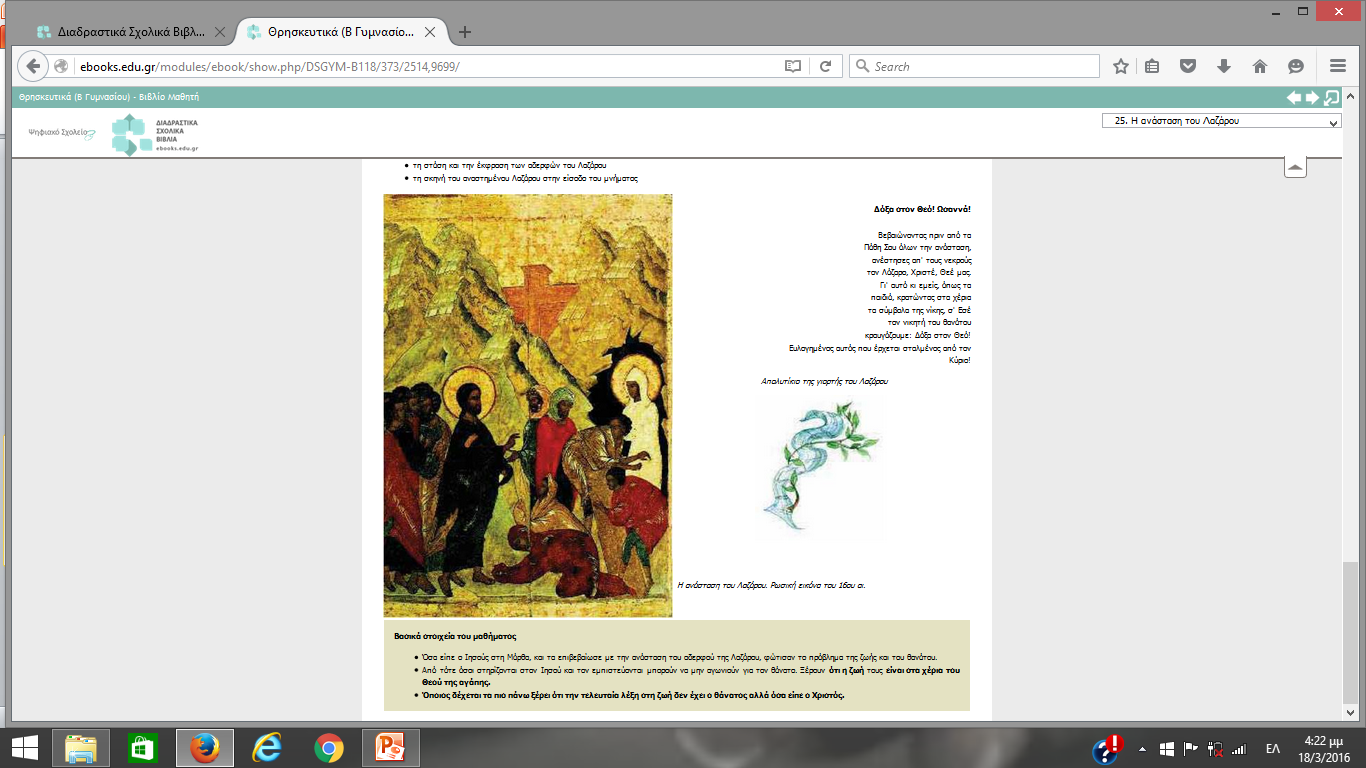 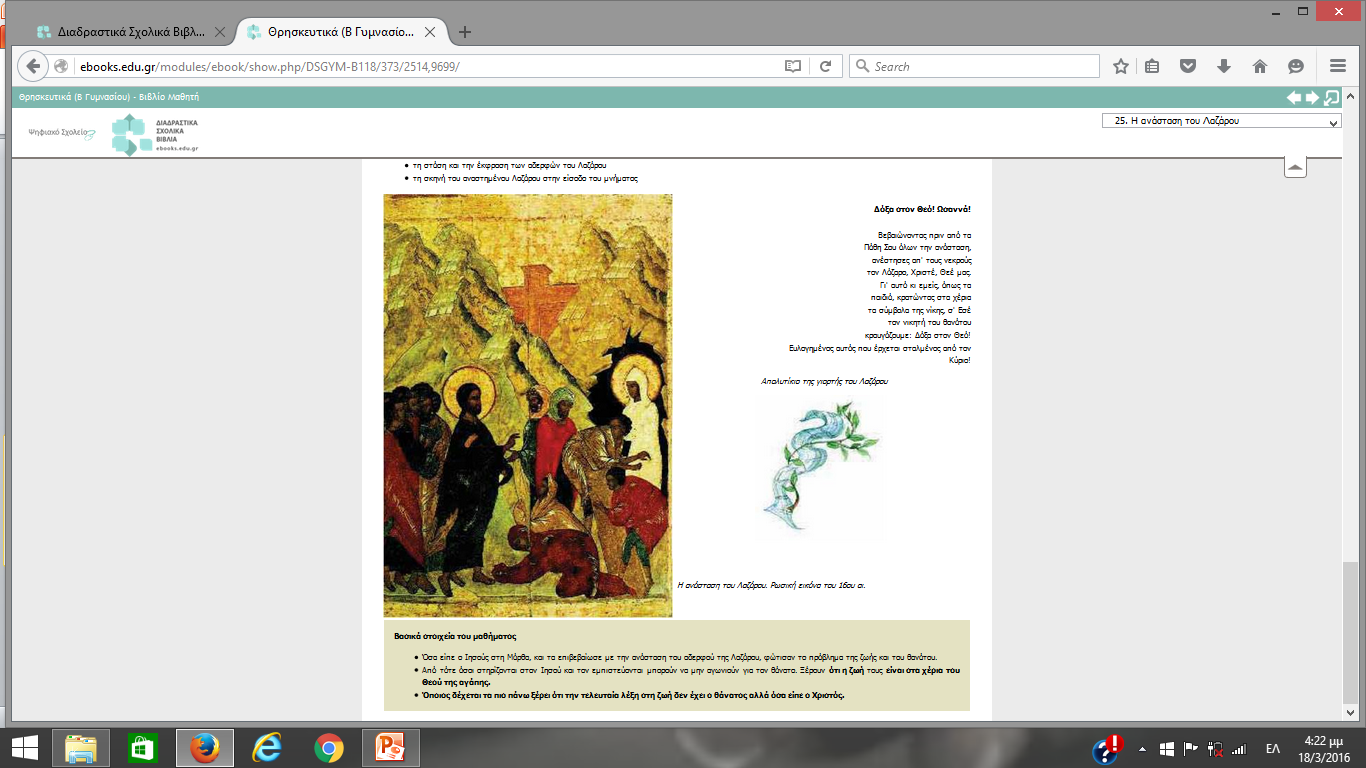 ΤΟ ΤΟΠΙΟ
Στο τοπίο κυριαρχούν τα βράχια, τα οποία είναι πολύ ψηλά, ίσως για να φαίνεται σαν να αγγίζουν τον ουρανό, οπότε η γη να επικοινωνεί με τον Θεό. Στο πίσω μέρος της εικόνας υπάρχει μια Συναγωγή, ενώ στα δεξιά –που είναι και ο Λάζαρος- απεικονίζεται ο εβραϊκός τρόπος ταφής.
Ο ΙΗΣΟΥΣ
Ο Ιησούς είναι σε μία επιβλητική στάση, που του προσδίδει εξουσία. Είναι ο κυρίαρχος της ζωής και του θανάτου. Το βλέμμα και το πρόσωπό του είναι σοβαρό και αυστηρό.
ΟΙ ΑΔΕΛΦΕΣ ΤΟΥ ΛΑΖΑΡΟΥ
Οι αδελφές του Λαζάρου –η Μαρία και η Μάρθα- είναι γονατιστές, πεσμένες κάτω, προσκυνώντας και προσεύχοντας.
Ο ΛΑΖΑΡΟΣ
Ο Λάζαρος είναι όρθιος, δείχνοντας την ανάστασή του από τον Ιησού. Το σώμα του είναι περιτυλιγμένο με τα οθόνια (λευκές, πλατιές, μακριές, πάνινες λουρίδες, βουτηγμένες σε αρώματα). Το κεφάλι του είναι περιτυλιγμένο με το σουδάριο (λευκό, αρωματισμένο μαντίλι).
ΤΕΛΟΣ!!!
ΣΑΣ ΕΥΧΑΡΙΣΤΩ ΓΙΑ ΤΗΝ ΠΡΟΣΟΧΗ ΣΑΣ!
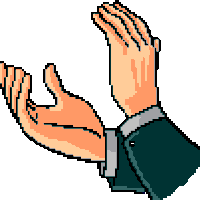